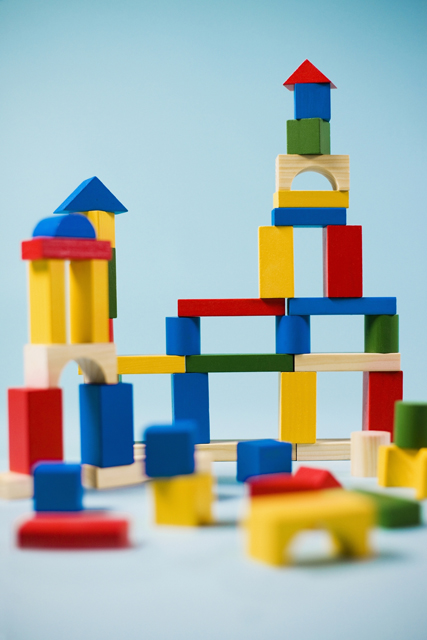 Property Acquisition, Eminent Domainand RelocationThe Redevelopment Training Institute October 5, 2016
Presented by John H. Buonocore, Jr., Esq.
Anthony F. DellaPelle, Esq., CRE
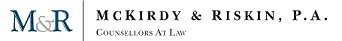 www.mckirdyriskin.com
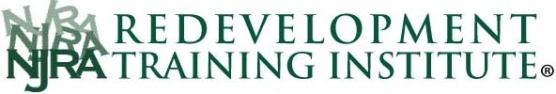 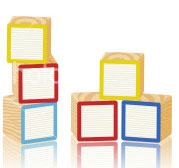 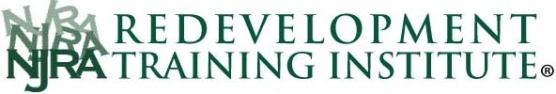 Acquisition
Notice
Bona Fide Negotiations
Eminent Domain
Complaint
Declaration of Taking
Deposit
Relocation
Mandated
Residential vs. Commercial
Statutes/Codes
Outline
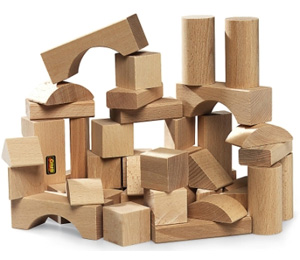 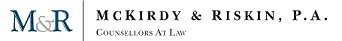 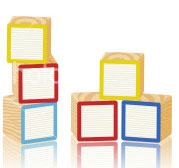 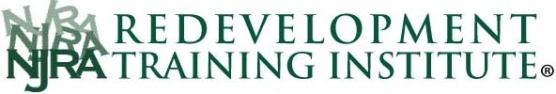 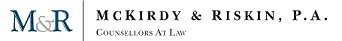 The Redevelopment Process
Building Blocks
STEP ONEDirect Planning
Board to InvestigateN.J.S.A. 40A:12A-6(a)
STEP TWO Planning Board InvestigationN.J.S.A. 40A:12A-6(a)
STEP THREEPlanning Board Approves Designation
N.J.S.A. 40A:12A-6(b)(5)
STEP FOURGoverning Body Designates 
Area In Need of Redevelopment
N.J.S.A. 40A:12A-6(b)(5)
STEP FIVEGoverning Body Adopts Redevelopment Plan
N.J.S.A. 40A:12A-7
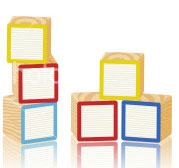 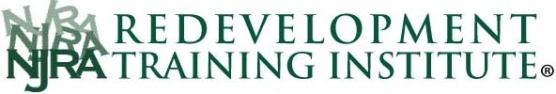 Eminent Domain Basics
The Redevelopment Process
Building Blocks
General Acquisition Process
Attempt amicable resolution through bona fide negotiations
Final judgment on authority for and due exercise of power by condemnor
Commissioners’ Hearing
Jury Trial on appeal from Commissioners’ Report on the issue of just compensation
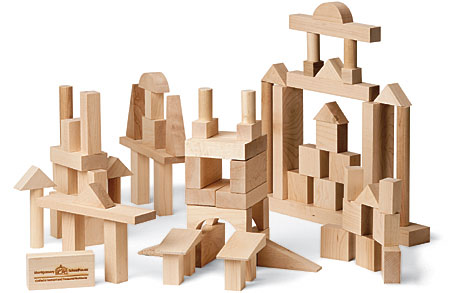 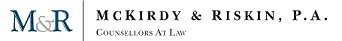 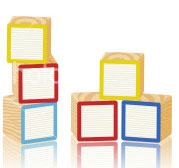 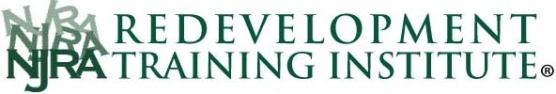 Eminent Domain Basics
The Redevelopment Process
Building Blocks
Valuation
Single Issue : Value
Factfinder is concerned with just compensation only - Court adjudicates all other issues (e.g., title, proceeds allocation)
One award representing the value of all interests in the property (“unit rule”)
Award must take into account all damages, both present and prospective - no further proceedings or relief
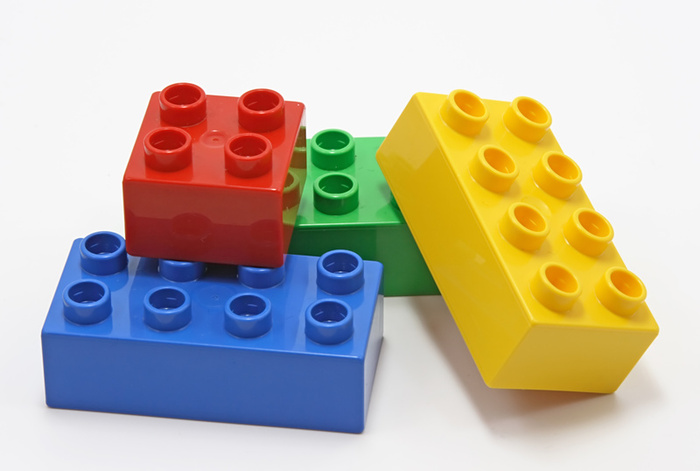 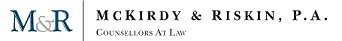 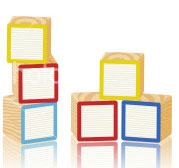 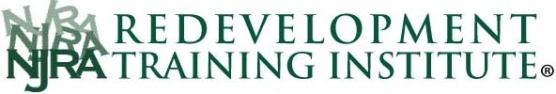 Eminent Domain Basics
The Redevelopment Process
Building Blocks
What Constitutes “Property”
Real vs. Personal Property
As to real estate, “functional unit” test for “fixture” issues
Interplay between functional unit and moving expenses as relocation benefit
*  N.J.S.A. 20:3-2(d)
*  State v. Gallant, 42 N.J. 583 (1964)
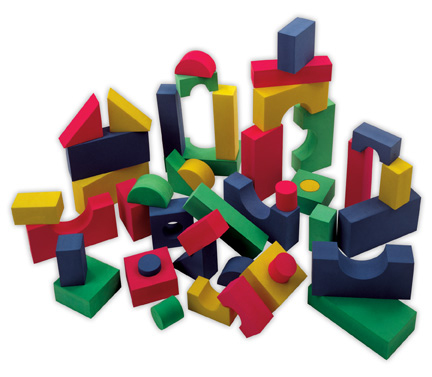 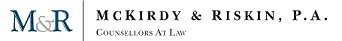 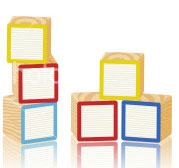 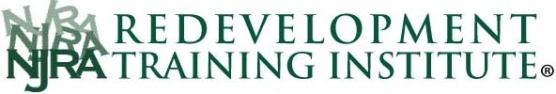 Eminent Domain Basics
The Redevelopment Process
Building Blocks
Date of Value
Pursuant to N.J.S.A. 20:3-30, the earliest of the following events: 
Date possession is taken by the condemnor 
Complaint date
Date on which condemnor substantially affects use and enjoyment of property 
Declaration of “blight” or “in need of redevelopment” determination, but see N.J.S.A. 20:3-38
* See Kirby Forest Industries v. U.S., 467 U.S. 1 (1984)
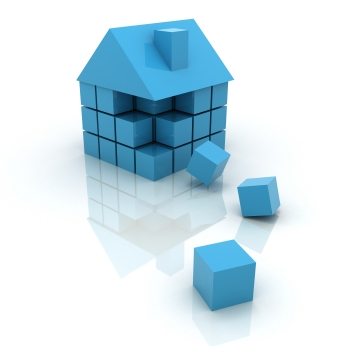 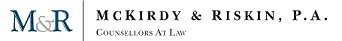 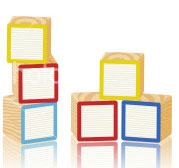 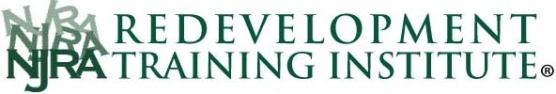 Eminent Domain Basics
The Redevelopment Process
Building Blocks
Prelitigation Matters
Prelitigation Entry and Inspection/Evaluation
Title Searches
Parcel Surveys
Appraisal
Environmental Inspections
Right of Entry
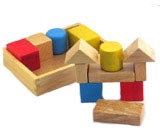 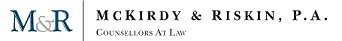 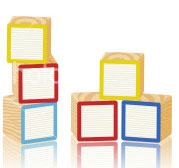 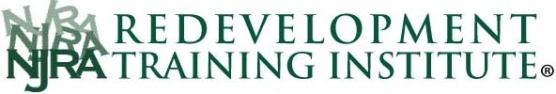 Eminent Domain Basics
The Redevelopment Process
Building Blocks
Bona Fide Negotiations
Notice of appraisal inspection
Written offer by certified mail
Offer not less than approved appraisal
Description of property to be acquired
Disclosure of all appraisals obtained 
Minimum 14 days for reply to offer
Must address issues raised by owner
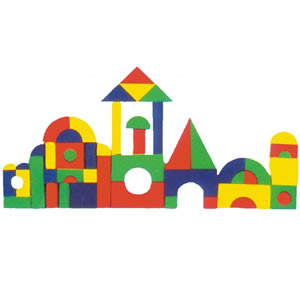 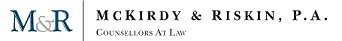 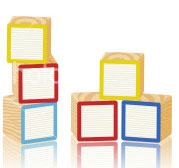 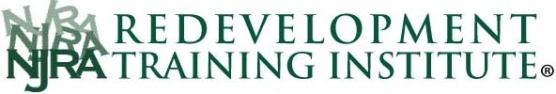 Eminent Domain Basics
The Redevelopment Process
Building Blocks
Litigation - Phase 1
Complaint
Order to Show Cause
Declaration of Taking
Order Permitting Deposit
Notices
Answer
Judgment Appointing Commissioners
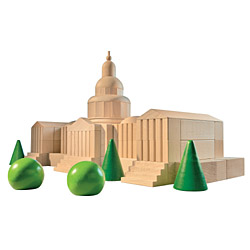 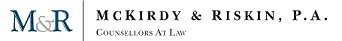 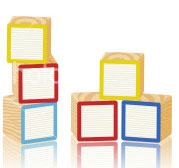 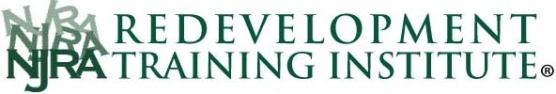 Eminent Domain Basics
The Redevelopment Process
Building Blocks
Abandonment of Action
Provided no declaration of taking has been filed, the action may be unilaterally abandoned by the condemnor 
at any time before, or within 30 days after, the filing of the award of commissioners; 
or in the event of an appeal from the award, at any time before, or within 30 days after, the entry of judgment; 
or in the event that a hearing before commissioners is waived, at any time before, or within 30 days after, judgment has been entered in the action. [N.J.S.A. 20:3-35]
Otherwise, condemnee must consent to abandonment
Entitlement to fees costs and expenses. N.J.S.A.20:3-26(b)
West Orange v. 769 Associates, LLC, 397 N.J. Super. 244 (App. Div. 2007)
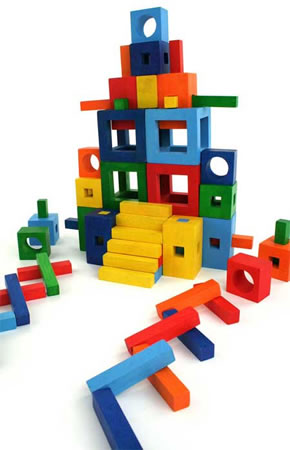 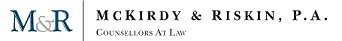 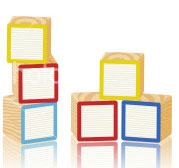 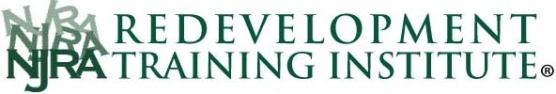 Eminent Domain Basics
The Redevelopment Process
Building Blocks
Denial of Right to Condemn
When the authority to condemn is denied, all further steps in the action are stayed until the issue of the right to take has been finally determined.
Does “finally determined" mean exhaustion of the appellate process if appellate review is sought? 
N.J.S.A. 20:3-11
Bridgewater Tp. v. Yarnell, 64 N.J. 211 (1974)
County of Sussex v. Merrill Lynch, 351 N.J. Super 1 (App. Div. 2002)
There is no discovery on the issue of the right to condemn except by leave of court.  N.J.S.A. 20:3-12(d).
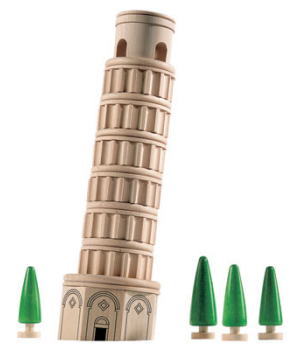 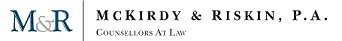 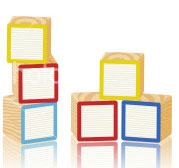 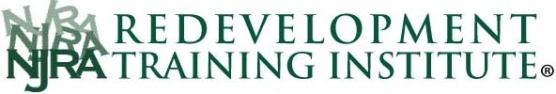 Eminent Domain Basics
The Redevelopment Process
Building Blocks
Some Defenses to Taking
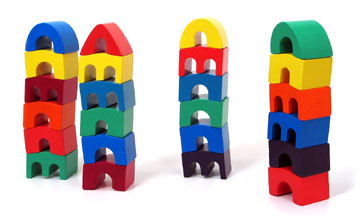 No public purpose – bad faith, pretext
Lack of necessity
Failure to pass requisite authorizations
Indefinite description
Failure to engage in bona fide negotiations.  N.J.S.A. 20:3-6
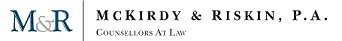 [Speaker Notes: Trenton v. Lenzner, 16 N.J. 465 (1954)(parking facility for proprietary use)
West Orange v. 769 Associates, 172 N.J. 564 (2002)(roadway primarily serving residential development)
Texas Eastern v. Wildlife Preserves, 48 N.J. 261 (1967)(necessity)
Hillsborough v. Robertson, 260 N.J.Super. 37 (Law Div. 1992)
Essex Fells v. Kessler, 289 N.J. Super 329 (Law Div. 1995)]
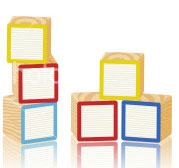 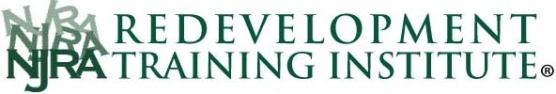 Eminent Domain Basics
The Redevelopment Process
Building Blocks
Elements of “Fair Market Value”(Just Compensation)
Willing buyer & seller
Neither being under a compulsion to act
Being fully informed of all facts and circumstances about the acquired property (even if not known on date of value)
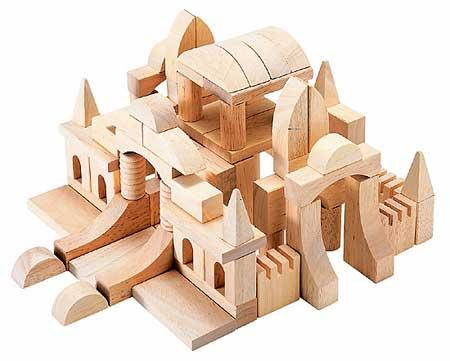 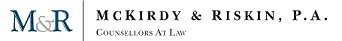 [Speaker Notes: State v. Shein, 283 N.J.Super 588 (App. Div. 1995)]
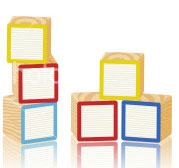 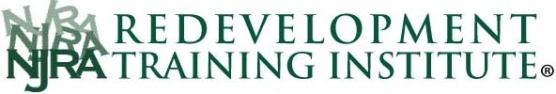 Eminent Domain Basics
The Redevelopment Process
Building Blocks
Highest and Best Use
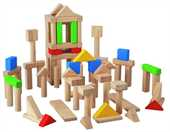 Owner is not limited to value for the use to which property is currently being put - owner entitled to value for highest and best use. State v. Caoili, 135 N.J. 252 (1994)
HBU must be:
Physically Possible
Legally Permissible
Financially Feasible
Maximally Productive
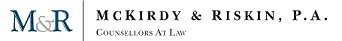 [Speaker Notes: State v. Gorga, 26 N.J. 113 (1958)]
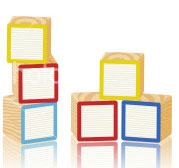 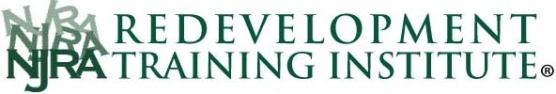 Eminent Domain Basics
The Redevelopment Process
Building Blocks
The Three Approaches to Value
Sales Comparison or Market Data Approach
Cost Approach
Income Approach
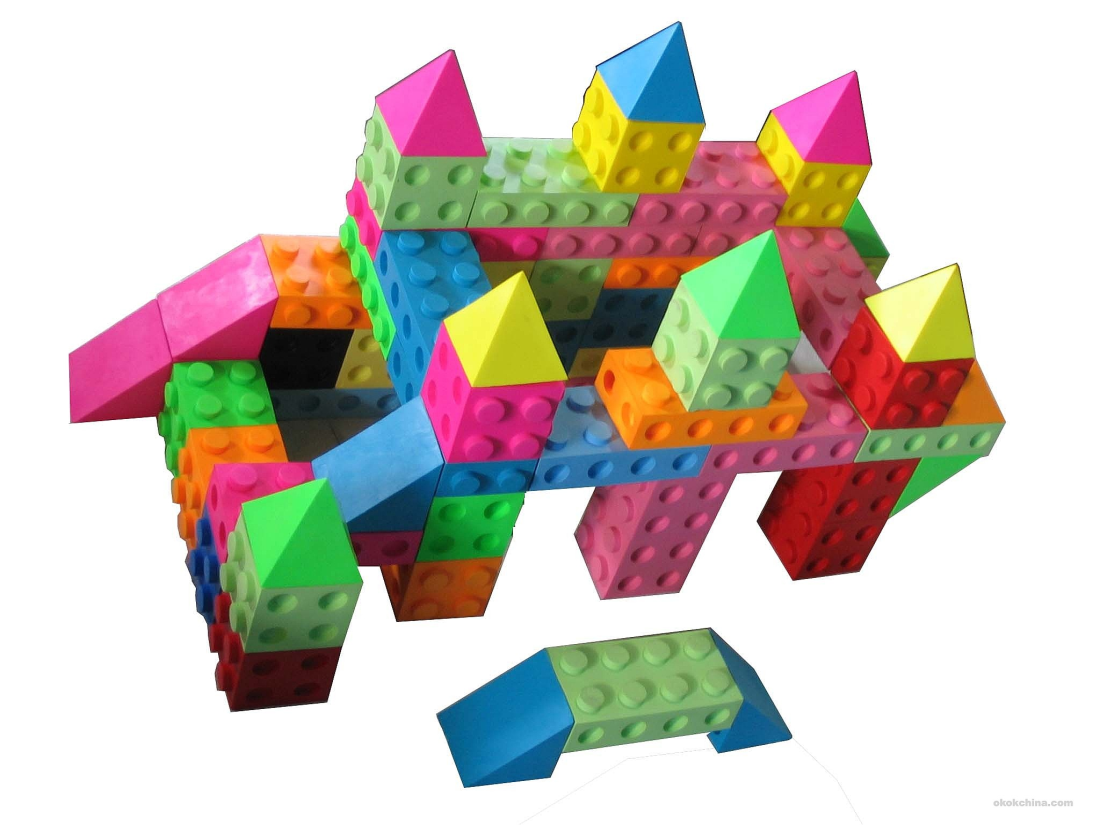 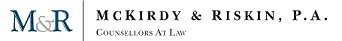 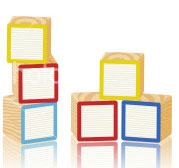 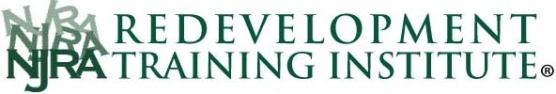 Eminent Domain Basics
The Redevelopment Process
Building Blocks
Relocation Statutes
N.J.S.A. 20-4-1 (Relocation Assistance Act) 
  N.J.S.A. 52:31B-1 (Relocation Assistance Act)
  N.J.S.A. 27:7-72 (Uniform Transportation Replacement Housing and Relocation Act -Department of Transportation Relocation Act) 
  42 U.S.C.A. Sec. 4601 (Uniform Relocation Assistance and Real Property Acquisition Policies Act of 1970 -Federal Relocation Statute) 
  N.J.A.C. 5: 11-1.1
  N.J.A.C. 16:6-1.1
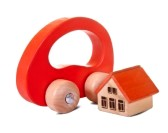 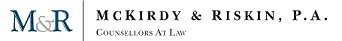 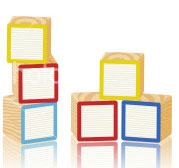 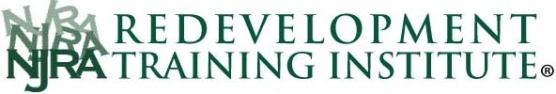 Eminent Domain Basics
The Redevelopment Process
Building Blocks
Relocation Purpose
Uniformity
Equality
Provide benefits variety of events, including non-condemnation events
All qualified occupants are entitled to relocation assistance, including tenants, owners, relatives, family members and other qualified occupants. 
Require relocation plan  (WRAP) prior to acquisitions and relocations.
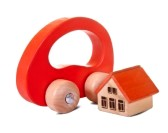 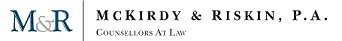